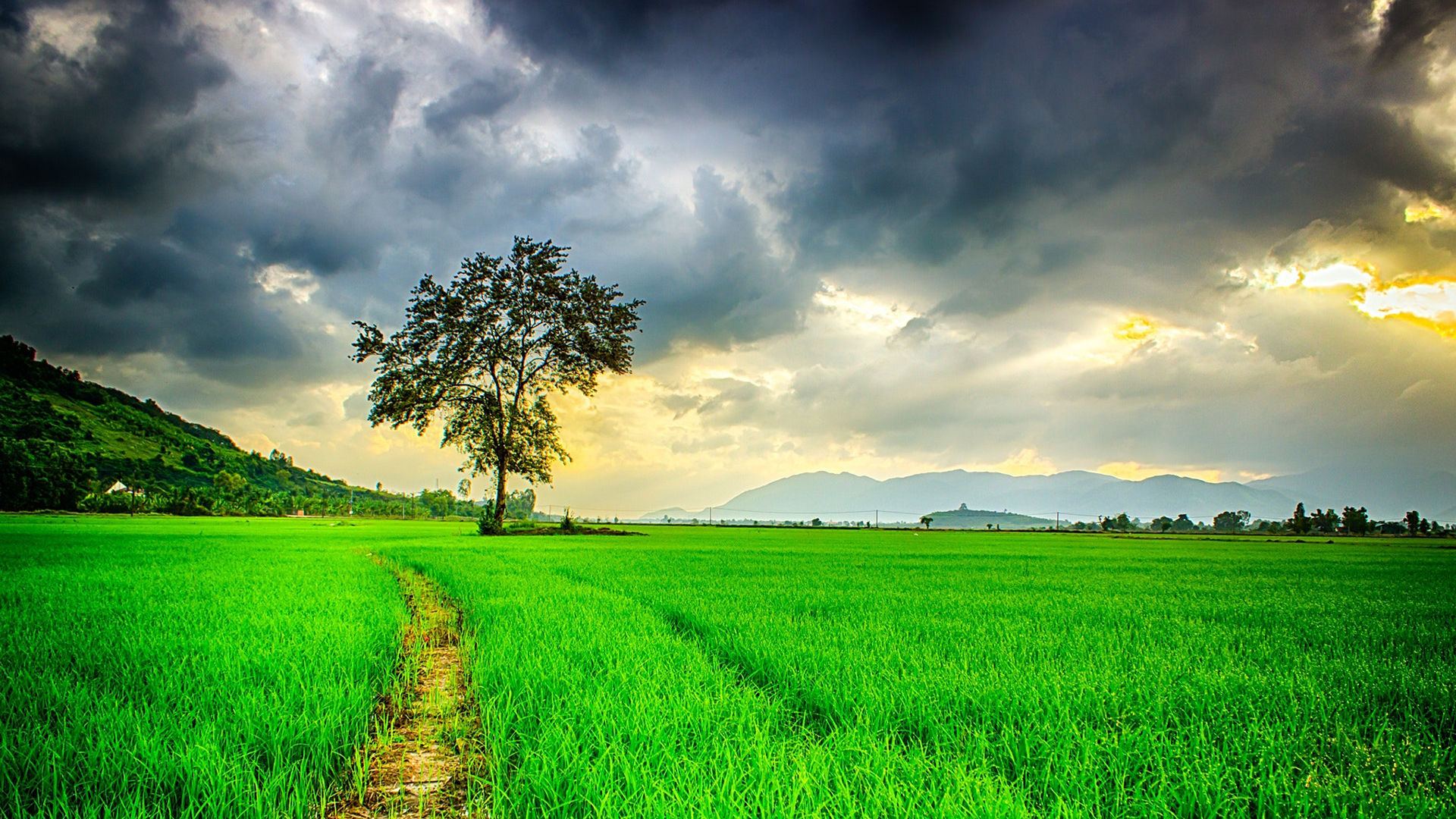 Μαθαίνω για τη βιολογική παραγωγή
Σημαίνει ότι η γεωργία, αλλά και η κτηνοτροφία:
Βιολογική παραγωγή
Ας ξεκινήσουμε από την αρχή με το τι σημαίνει «βιολογική»!
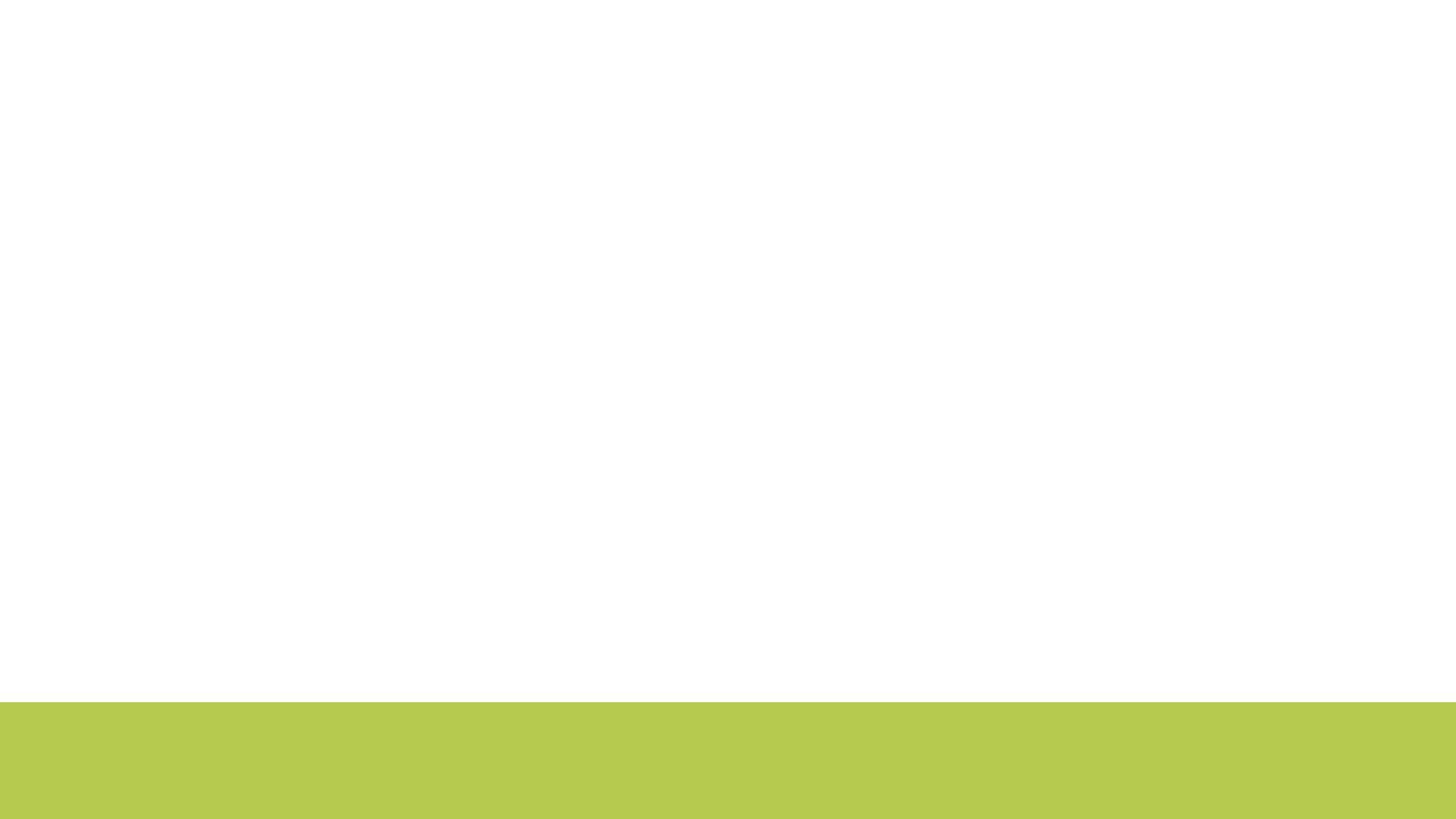 Τι χρειάζεται για να είναι μια παραγωγή βιολογική;
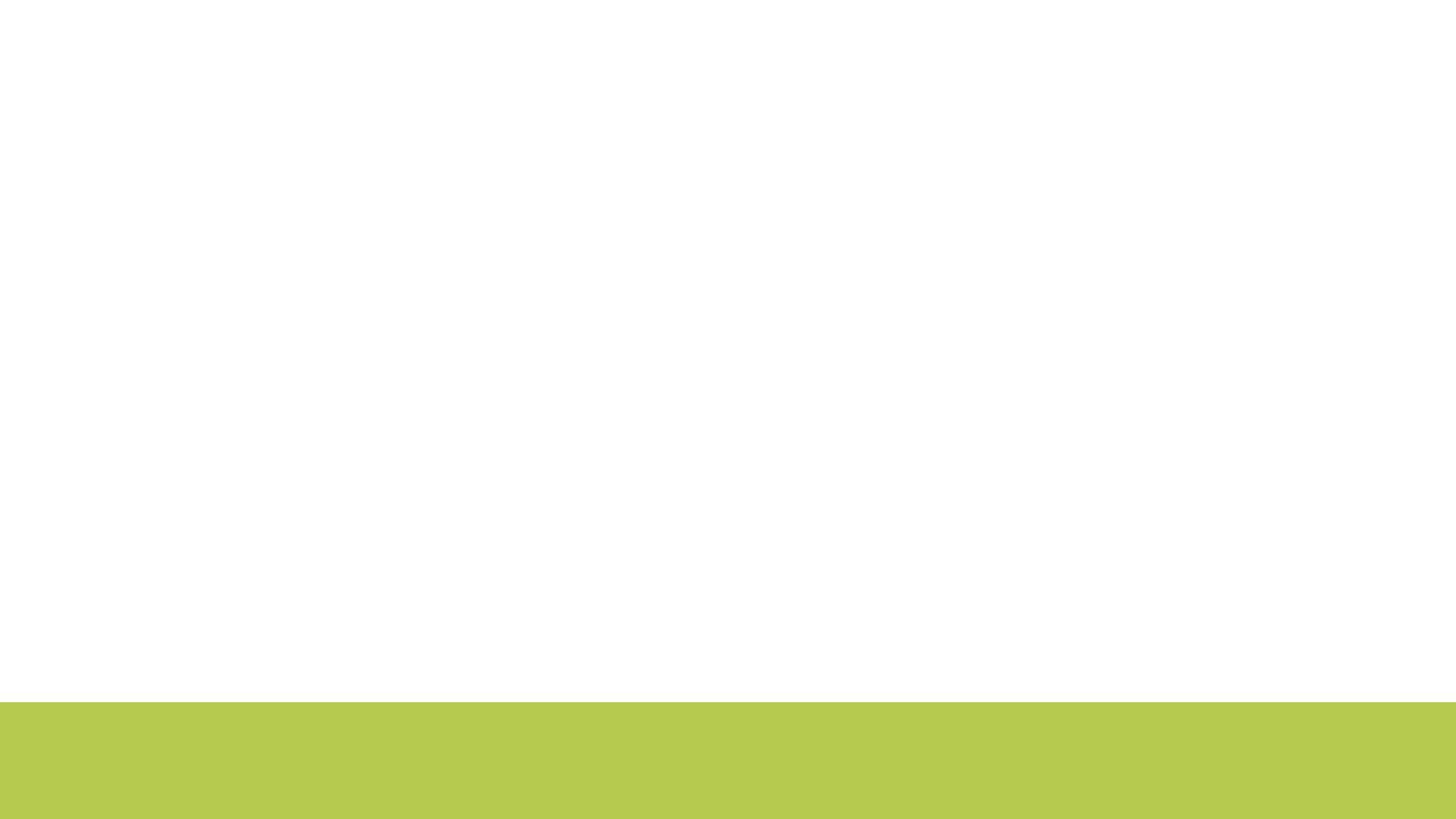 Τι χρειάζεται για να είναι μια παραγωγή βιολογική;
*Γενετικά τροποποιημένος οργανισμός είναι ο οργανισμός του οποίου έχουμε αλλάξει το γενετικό υλικό (DNA) χρησιμοποιώντας την επιστήμη. 
Μπορούμε δηλαδή να πάρουμε κάποια χαρακτηριστικά από έναν οργανισμό και να τα βάλουμε σε κάποιον άλλο! 
Για παράδειγμα, οι επιστήμονες μπορούν να πάρουν το DNA από μια μέδουσα και να το βάλουν σε ένα γουρουνάκι.
Αποτέλεσμα; Ένα γουρουνάκι που ακτινοβολεί στο σκοτάδι!
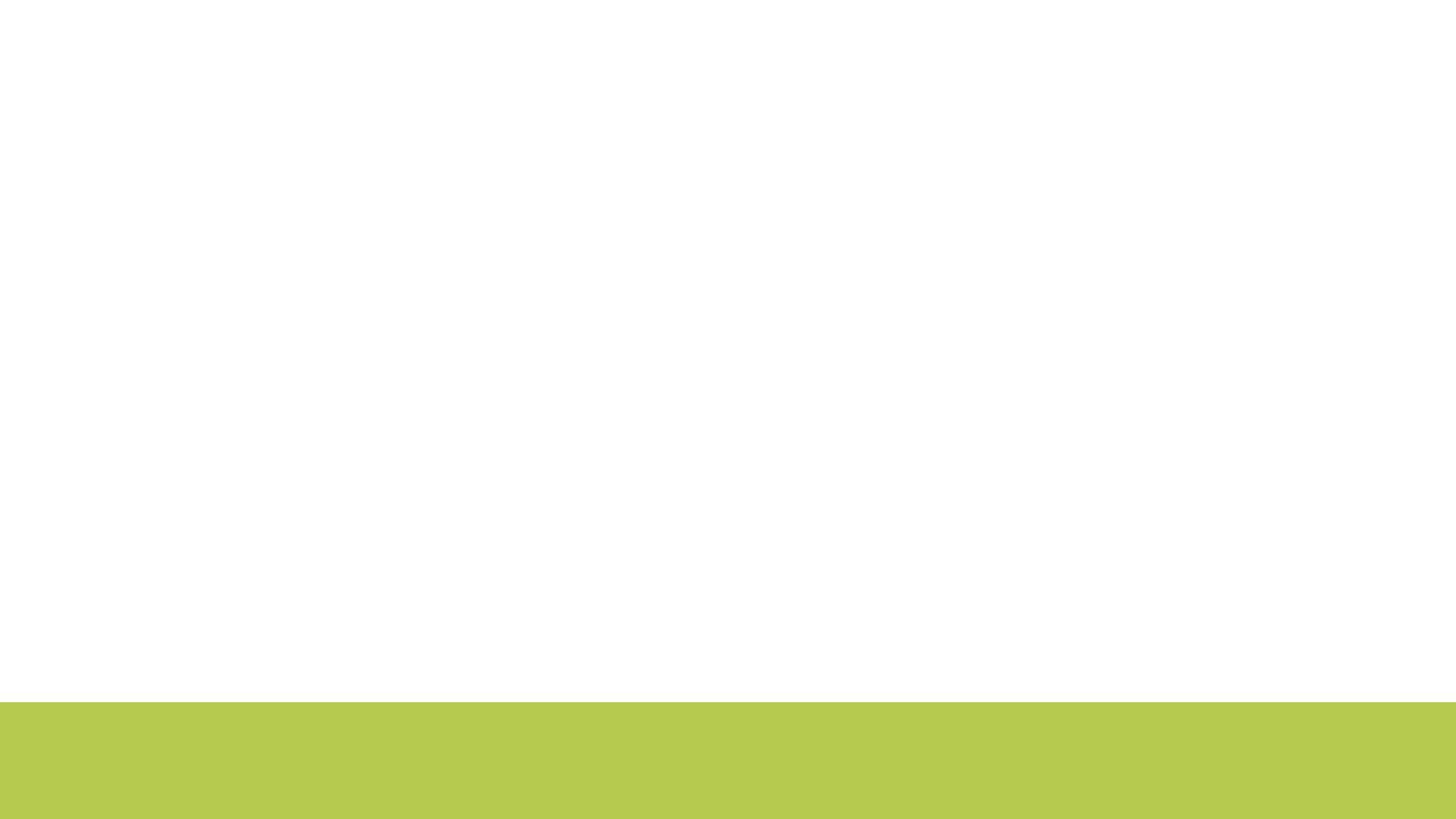 Τι χρειάζεται για να είναι μια παραγωγή βιολογική;
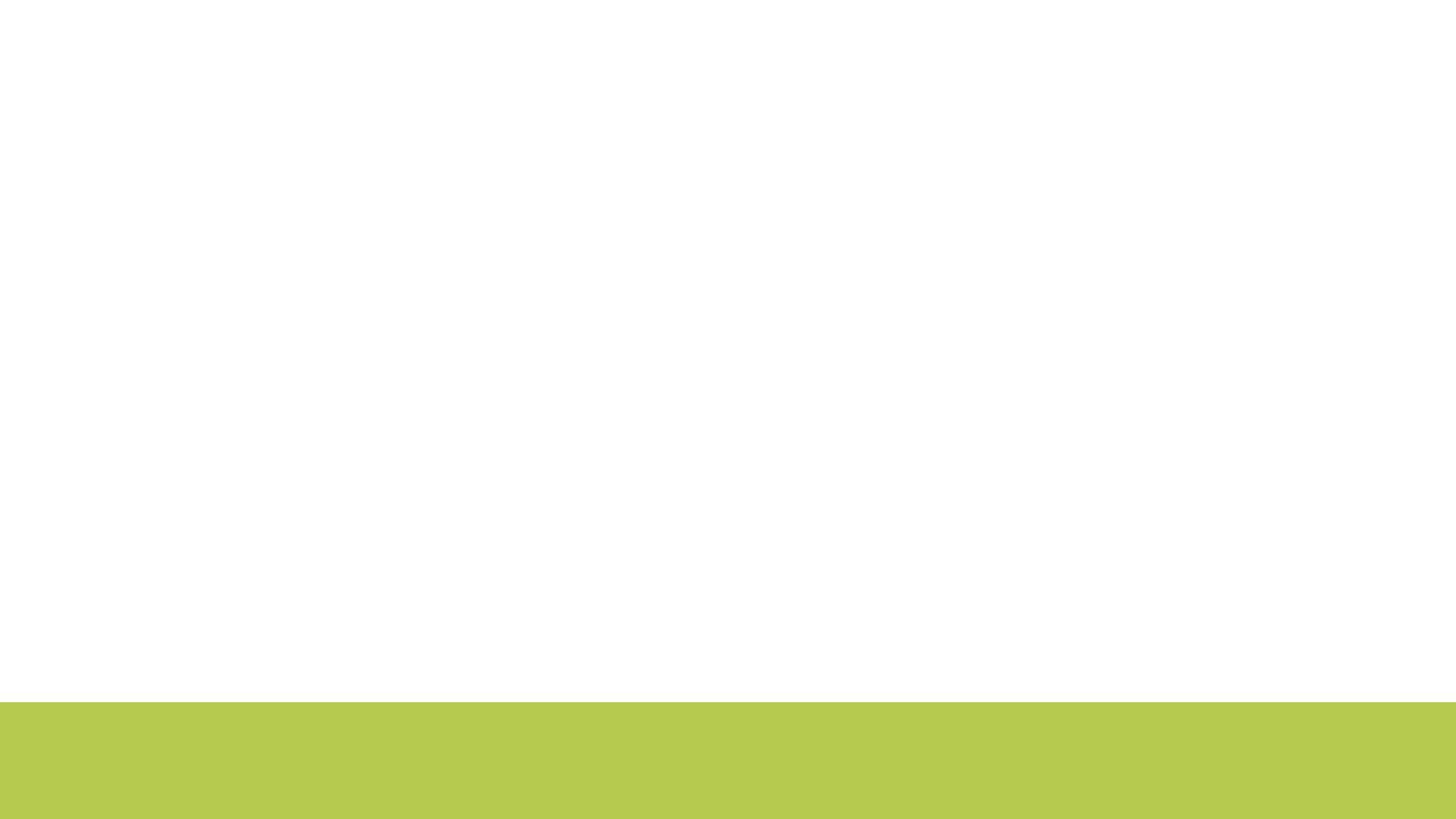 Τι χρειάζεται για να είναι μια παραγωγή βιολογική;
Να φροντίζει τα ζώα στις φάρμες και τις μονάδες παραγωγής να έχουν φυσικές και καλές συνθήκες διαβίωσης
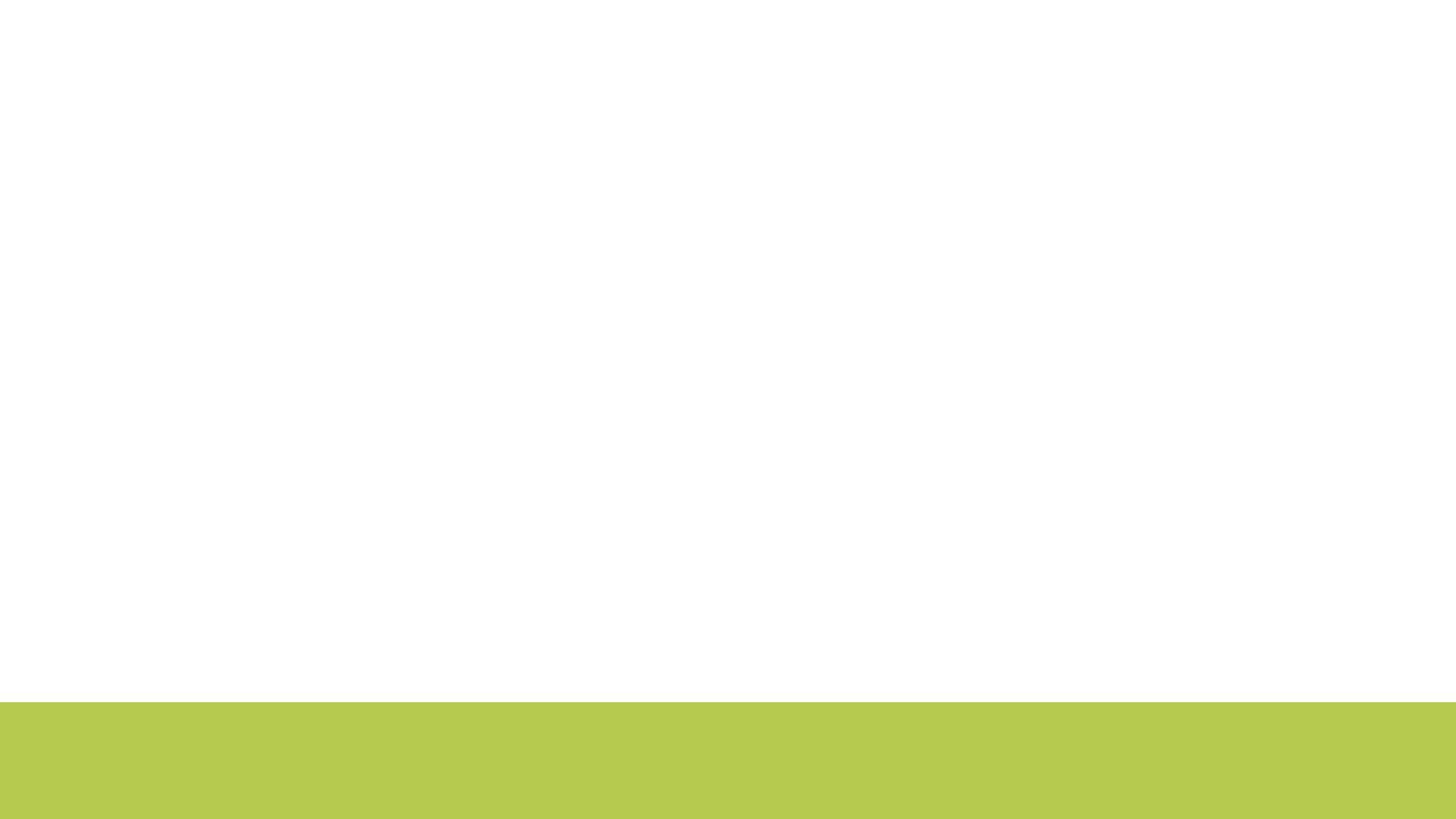 Τι χρειάζεται για να είναι μια παραγωγή βιολογική;
Να χρησιμοποιεί ζωοτροφές που έχουν παραχθεί με βιολογικό τρόπο και χωρίς τη χρήση γενετικά τροποποιημένων οργανισμών ή/και προϊόντων
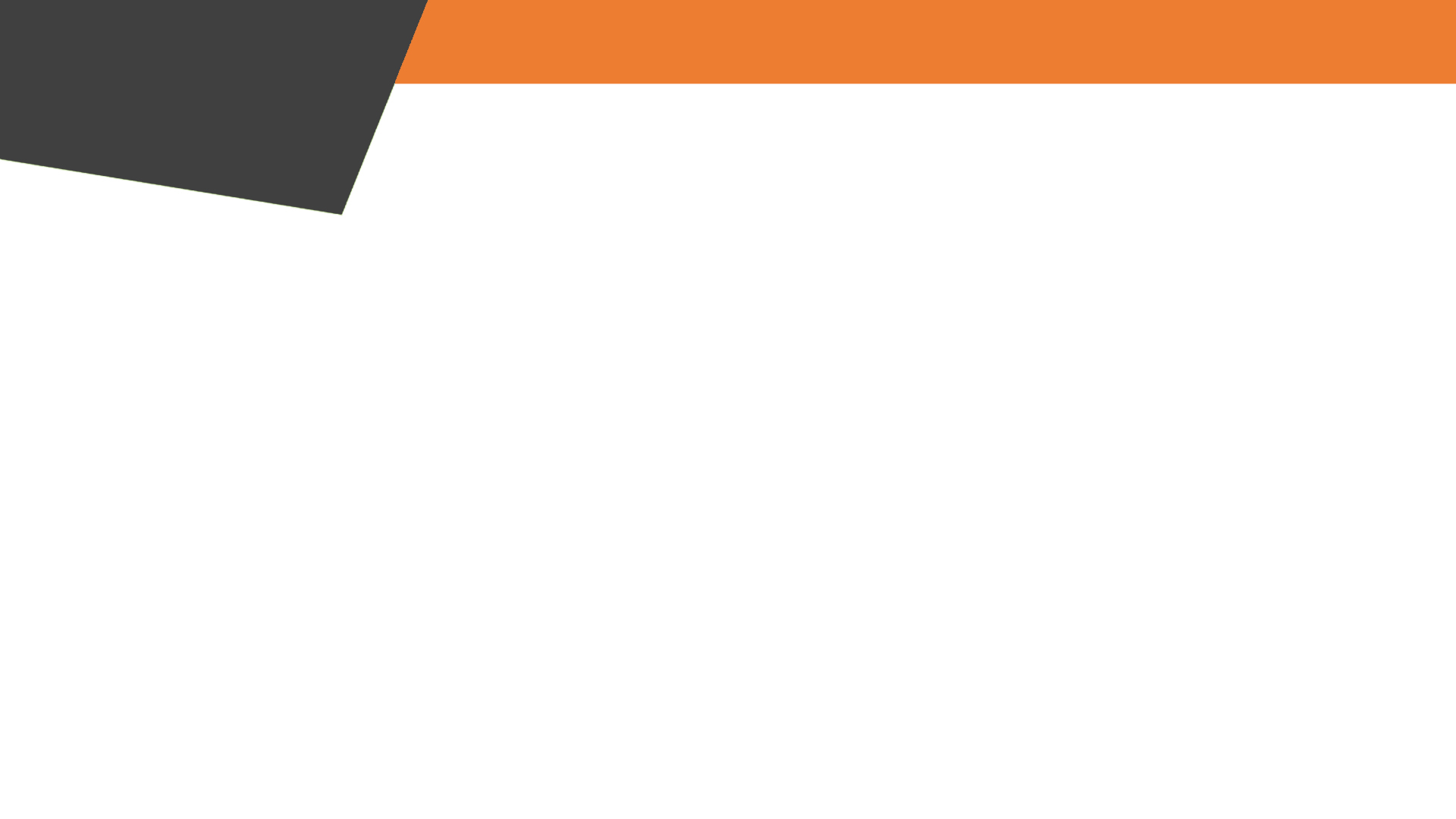 Διαφορές και ομοιότητες
Βιολογική παραγωγή
Βιολογική παραγωγή
Πώς ξεχωρίζω τα τρόφιμα και προϊόντα που έχουν παραχθεί με βιολογική παραγωγή;
Ψάχνεις για αυτό το σήμα! 
Το Ευρωπαϊκό Σήμα Βιολογικών Προϊόντων
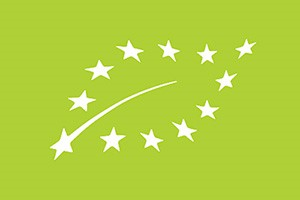 Βιολογικά τρόφιμα
Βιολογική παραγωγή
Μπορείς να βρεις μεγάλη ποικιλία βιολογικών τροφίμων, όπως...
Οπωροκηπευτικά
Κρέας
Γάλα και γαλακτοκομικά προϊόντα
Ψωμί
Δημητριακά
Επιδόρπια
Βιολογική παραγωγή
Είναι τα βιολογικά τρόφιμα και προϊόντα πιο θρεπτικά;
Tα βιολογικά προϊόντα  έχουν περισσότερα θρεπτικά συστατικά κατά 20-30% σε σχέση με τα συμβατικά προϊόντα (για το ίδιο βάρος προϊόντος), χωρίς όμως αυτό να έχει σημαντική επίδραση στην υγεία.
Παρόλα αυτά, επειδή έχουν παραχθεί με πιο φυσικούς τρόπους και δεν περιέχουν επικίνδυνες ουσίες για την υγεία μας είναι καλύτερο να τα προτιμάμε!
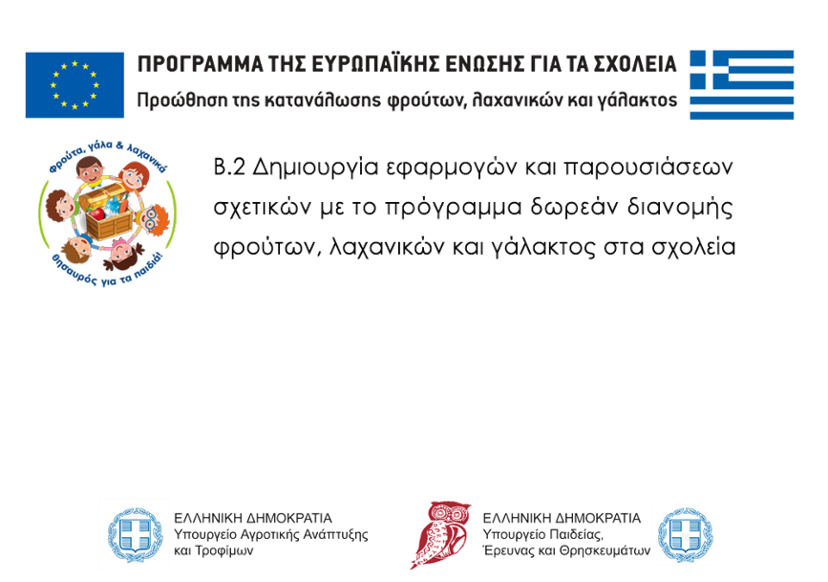 Πηγές
Υπουργείο Αγροτικής Ανάπτυξης και τροφίμων. Βιολογική Γεωργία-Κτηνοτροφία. Διαθέσιμο σε http://www.minagric.gr/index.php/el/for-farmer-2/biologikgeorgiaktinotrofia
European Commision. Organic Farming. Διαθέσιμο σε https://ec.europa.eu/info/food-farming-fisheries/farming/organic-farming
Brantsæter ΑL, Ydersbond TA, Hoppin JA, Haugen M,  Meltzer HM. Organic Food in the Diet: Exposure and Health Implications. Annual Review of Public Health.2017;38(1): 295-313 
Smith-Spangler C, Brandeau ML, Hunter GE, Bavinger JC, Pearson M, Eschbach PJ, et al. Are Organic Foods Safer or Healthier Than Conventional Alternatives?: A Systematic Review. Ann Intern Med. 2012;157:348–366